Paklouby
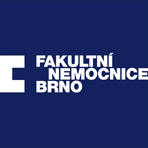 definice
Pakloub /Nonunion/
    Zlomenina nezhojena, lomná linie
    vyplněna vazivem a obklopena 
    vazivovým pouzdrem, které obsahuje
    tekutinu – synovii.





  Delayed union – opožděné hojení
   Doba hojení je delší než očekávaná doba hojení určité zlomeniny
   Nejsou známky tvorby pakloubu
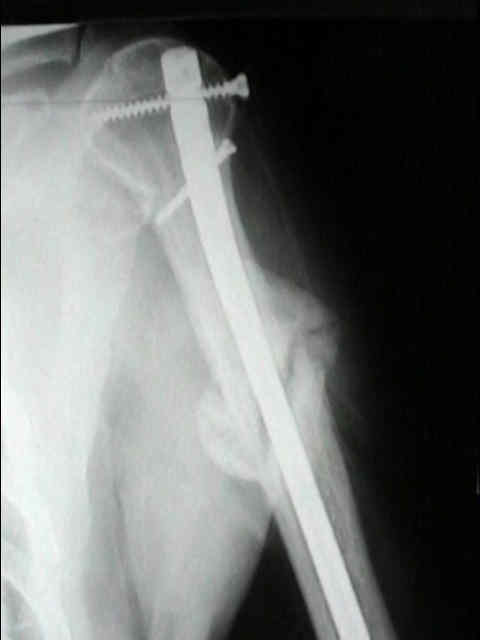 Pakloub
Kdy stanovit dg. pakloubu

Časové období
    meta-epifýza /spongióza - 3 měsíce od úrazu
     diafýza     - 6 měsíců od úrazu
 Za poslední 3 měsíce není progrese hojení na RTG

Klinika
   lokální otok, bolesti při zátěži, hyperémie
    laboratoř v normě /FW, Leu, CRP/ - neinfikovaný  pakloub
Pakloub
Paklouby dlouhých kostí horní končetiny

   - > neinfikované paklouby
   - < počet pakloubů všeobecně
       / zlepšení operačních postupů/  
   - paklouby skeletu horní končetiny < pakl.
      dolní končetiny
   - > počet pakloubů bérce
pakloub
Paklouby předloktí – radius a ulna
   - cca 2,7% nonunion , cca 1,3% delayed union
     -  > nesprávná chirurgická technika, infekce
     -  > výskyt při hřebování v porovnání s dlahovou technikou  
            z důvodu menší stability.  

     Paklouby humeru 
     - cca 2,5 - 5% nonunion
     - > nesprávná chirurgická technika, infekce
KlasifiKACE
O. Čech / Weber
    A) Vitální - biologicky aktivní 
          Hypertrofický - pakloub sloní nohy
          Lehce hypertrofický - pakloub koňské nohy
          Oligotrofický -  chybějící periostální svalek  

     B) Avitální - biologicky neaktivní
          Dystrofický - motýlovitý fragment přihojen z jedné                                strany
            Nekrotický - pakloub tříštivé zóny
            Defektní – defekt následkem úrazu, stavy po extirpaci  sekvestrů                                     
                        
           Atrofický - konečné stádium
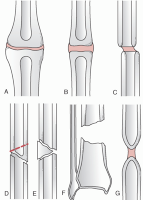 kLASIFIKACE
D. Paley  
   1. Typ A - defekt kosti < 1 cm
        a) A1 - volný mobilní pakloub
          b) A2 - pevný pakloub –  A2-1 bez deformity
                                                     A2-2 s deformitou

    2. Typ B - defekt kosti > 1 cm
        a) B1 - bez zkrácení s defektem 
          b) B2 - se skrácením, bez defektu
          c) B3 - se zkrácením a defektem
Klasifikace – infikované paklouby
Weilandova klasifikace – vychází z rozsahu infekce
     Typ I : obnažena kost, infekce je omezena na měkké tkáně
     Typ II:  ohraničena kortikální i endostální infekce
     Typ III:  projevy jako u II. Typu, navíc ztráta kosti

    Probíhající infekt vede k redukci cévního zásobení a dalšímu poškození krytu měkkých tkání, proto jsou infikované klouby často dystrofické a defektní.
Klasifikace – infikované paklouby
Cierny 
   Typ 1- medulární osteomyelitída
    Typ 2- povrchní osteomyelitída
    Typ 3- lokalizovaná osteomyelitída
    Typ 4- difuzní osteomyelitída
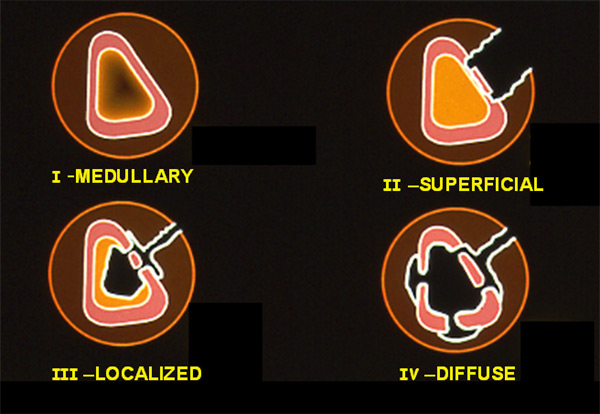 etiologie
Porucha cévního zásobení / poškožení měkkých
    tkání
    trauma, věk

Mechanická instabilita
    dlaha bez komprese, dynamizace … 

Infekce

Nespolupráce pacienta
    nedodržování léčebného režimu, nikotin

Neuropatia + nervové poranění při úraze
etiologie
Porucha cévního zásobení / poškození měkkých tkání
- Souvislost mezi poraněním měkkých tkání RTG náleze
Typ A1, A2 a B nízkoenergetická poranění
Typ - A3 a C vysokoenergetická  poranění
etiologie
Mechanická instabilita 
   
Prevence tvorby pakloubu
            Primární / sekundární hojení
            Absolutní/ relativní stabilita
  A) Kosti předloktí / radius a ulna/
        - dlahová technika – volba implantátu /   přímá LC-DCP dlaha, rekonstrukční dlaha??/
    autokomprese, tahový šroub s neutralizační dlahou nebo přemosťující dlaha/ kominutivní zlomeniny, kdy délka dlahy 2,5 násobek tříštivé zóny/ .
    nejdřív syntéza radia nebo ulny?
etiologie
Mechanická instabilita
   
   B) Humerus 
         - dlahová technika vs hřebování
            hřebování – Targon – možnost komprese  
            relativně tenké hřeby, s výhodou 
            2 distální jistící šrouby
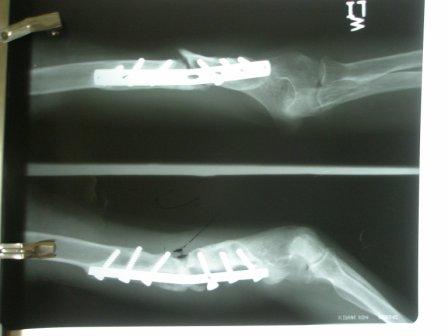 DIAGNOSTIKA
Anamnéza

Klinické vyšetření - lokální otok, bolesti při zátěži, hyperémie
    
Zobrazovací metody – RTG, CT, MRI,
                                                Scintigrafie  

Laboratoř  /infikované paklouby/
Terapie
Biologický a biomechanický aspekt
Vitální /hypertrofický/ pakloub
    - dobrá vaskularizace
     - neklid v zlomenině – nestabilní osteosyntéza
TH:   stabilizace – hřeb /humerus/ dlaha / předloktí,   humerus/
   Hřebování
   - předvrtání dřeňové dutiny /systém SynReam/ má osteoinduktivní efekt / vnitřní spongioplastika/ vs tepelná nekroza, poškození endostu
   - širší hřeb
   - komprese
Terapie
Avitální pakloub
   - nedostatečná vaskularizace
    
TH: biologická podpora hojení
   - dekortikace 
   - spongioplastika
   - stabilizace 

Kompresně distrakční metody na horní končetině méně využívané – diskomfort pacienta
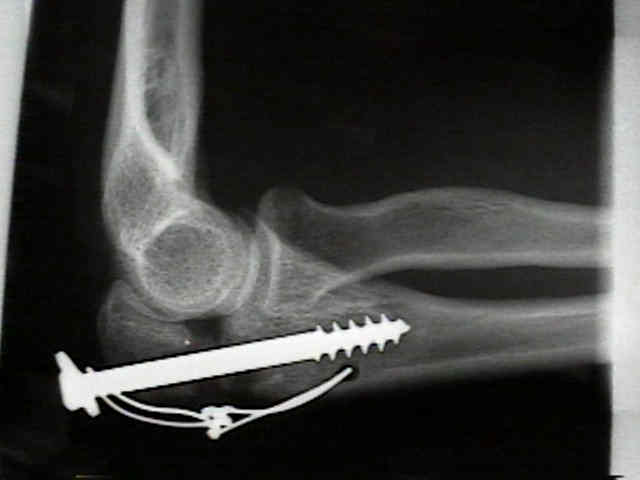 terapie
Infikovaný pakloub
   1. eradikace infekce
    2. krytí měkkých tkání 
   3.  rekonstrukce skeletu 

      Aktivní přístup, kdy snaha o současné 
      řešení všech problémů.
Terapie
Konzervativní podpůrná terapie
   - Farmakologické léčba – Ca, D3

    - Fyzikální léčba 
       elektrostimulace – efekt u hypertrof.   
                                   pakloubů ↑ prolif. 
                                   kostních buněk
      UZ pulzní stimulace - ↑inkorporaci Ca, 
                                         vazodilitace